لجنة التكنولوجيا من أجل التنمية 
الدورة الثانية 
بيروت، 20-21 آذار/مارس 2019
14	

خطة البرنامج الفرعي الرابع:
التكنولوجيا من اجل التنمية المستدامة

 (E/ESCWA/C.8/2019/8)
Technology Taxonomy
FT
ICT 4 D
STI 4 D
Tech 4 D
The Way Forward
Arab Countries
TDD
UN Secretariat
Regional Commissions
Specialized Agencies
Int’l Organizations
LAS and its specialized Organizations
ESCWA
Thematic Work Areas
Thematic Work Areas
What 2020 plan will promise
will provide technical advice to member States to stronger link and integrate socio-economic development challenges into their national digital strategies. 

It will support Arab States with the assessment of their digital development and innovation landscape. 

Will support Arab countries in devising their policies in frontier technologies .
What 2020 plan will promise
Based on the results of the national gaps assessment, the subprogramme will guide Arab countries in the preparation of dynamic national strategic plans for digital technologies to accelerate sustainable development. 

The planned deliverables are expected to contribute to the result, which is the efficient and accelerated implementation of the SDGs through deploying national strategies of digital technologies linked to Agenda 2030 national goals
Evidence of results
if achieved, the plan will include the adoption of dynamic national strategic plans for digital development linked to the 2030 Agenda. 

Specifically by 2020, it is expected that at least 3 member states deploy their national digital strategy for accelerating the implementation of the SDGs.    

The result, if achieved, will demonstrate progress made in 2020 towards the collective attainment of the objective.
TDD 2020 Outcomes
TDD 2020 Outcomes
TDD 2020 Outcomes
TDD 2020 Outcomes
Progression
Quantification
TDD Stakeholders
Prime Ministry
Ministry of ICT
Ministry of Administrative Development
Ministry of Trade
Ministry of Science and Technology
Ministry of Higher Education
TRAs
Science Parks
League of Arab States 
LAS subsidiaries
NGOs
TDD Engagement in the UN Processes
AFSD
SDG’s
RIO+20
MDG’s
UN Processes led by TDD at ESCWA
WSIS (ITU, Others…)
IGF (UNSG, DESA)
AIGF
(ESCWA)
CSTD (UNCTAD)
TFM
TDD and the SDGs
Technology is in 44% of the Indicators
Goals 17: Technology
Goal 9: 
(Innovation, infrastructure and Industry)
ICT and STI centricity in all goals
TDD and the SDGs
Goal 1. End poverty in all its forms everywhere
1.4 By 2030, ensure that all men and women, in particular the poor and the vulnerable, have equal rights to economic resources, as well as access to basic services, ownership and control over land and other forms of property, inheritance, natural resources, appropriate new technology and financial services, including microfinance 

Goal 2. End hunger, achieve food security and improved nutrition and promote sustainable agriculture 
2.a Increase investment, including through enhanced international cooperation, in rural infrastructure, agricultural research and extension services, technology development and plant and livestock gene banks in order to enhance agricultural productive capacity in developing countries, in particular least developed countries 

Goal 4. Ensure inclusive and equitable quality education and promote lifelong learning opportunities for all 
4.b By 2020, substantially expand globally the number of scholarships available to developing countries, in particular least developed countries, small island developing States and African countries, for enrolment in higher education, including vocational training and information and communications technology, technical, engineering and scientific programmes, in developed countries and other developing countries
TDD and the SDGs
Goal 5. Achieve gender equality and empower all women and girls 
5.b Enhance the use of enabling technology, in particular information and communications technology, to promote the empowerment of women 

Goal 7. Ensure access to affordable, reliable, sustainable and modern energy for all 
7.a By 2030, enhance international cooperation to facilitate access to clean energy research and technology, including renewable energy, energy efficiency and advanced and cleaner fossil-fuel technology, and promote investment in energy infrastructure and clean energy technology 7.b By 2030, expand infrastructure and upgrade technology for supplying modern and sustainable energy services for all in developing countries, in particular least developed countries, small island developing States, and land-locked developing countries, in accordance with their respective programmes of support 

Goal 9. Build resilient infrastructure, promote inclusive and sustainable industrialization and foster innovation 
9.b Support domestic technology development, research and innovation in developing countries, including by ensuring a conducive policy environment for, inter alia, industrial diversification and value addition to commodities 9.c Significantly increase access to information and communications technology and strive to provide universal and affordable access to the Internet in least developed countries by 2020
TDD and the SDGs
Goal 14. Conserve and sustainably use the oceans, seas and marine resources for sustainable development 
14.a Increase scientific knowledge, develop research capacity and transfer marine technology, taking into account the Intergovernmental Oceanographic Commission Criteria and Guidelines on the Transfer of Marine Technology, in order to improve ocean health and to enhance the contribution of marine biodiversity to the development of developing countries, in particular small island developing States and least developed countries 
Goal 17. Strengthen the means of implementation and revitalize the global partnership for sustainable development 
Technology 
17.6 Enhance North-South, South-South and triangular regional and international cooperation on and access to science, technology and innovation and enhance knowledge sharing on mutually agreed terms, including through improved coordination among existing mechanisms, in particular at the United Nations level, and through a global technology facilitation mechanism 17.7 Promote the development, transfer, dissemination and diffusion of environmentally sound technologies to developing countries on favourable terms, including on concessional and preferential terms, as mutually agreed 17.8 Fully operationalize the technology bank and science, technology and innovation capacity-building mechanism for least developed countries by 2017 and enhance the use of enabling technology, in particular information and communications technology
GLOBAL CALL FOR INNOVATIONS
The Call for Innovations for the SDGs 2017 is initiated by the UN in collaboration with the Global Innovation Exchange (‘the Exchange’).

The purpose of this Call for Innovations is to help to support existing innovative solutions by creating networks and communities among people who are developing technological innovations, those who can support or scale up such innovations, and those who need such innovations in order to implement the SDGs. Innovations are sought from diverse backgrounds, including women, youth, Indigenous peoples, and open collaborative networks.

The Call selected concrete scientific and technological innovations to achieve the six SDGs that are the focus of the second Multi-stakeholder Forum on Science, Technology and Innovation for the SDGs (STI Forum) in 2017, namely:
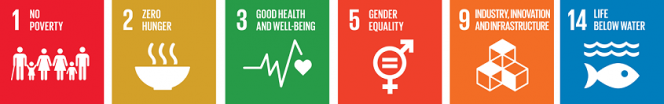 The response to the Call for Innovations 2017 was outstanding, in terms of number and quality of innovations, from many different regions. Over 130 applications were reviewed by the members of the review committee, and narrowed to 12 selected innovations. Many of the innovations showed exceptional promise as solutions for the featured SDGs.
TDD regional public goods
IGF process
NTTO process
Digital Arabic Content
Cyber legislations
E. Government Council
GEMS
others
شكراً
د. حيدر فريحات
مدير 
إدارة التكنولوجيا من أجل التنمية 

fraihat@un.org